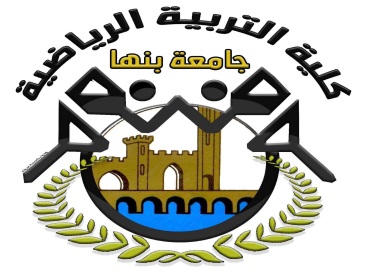 كلية التربية الرياضية قسم العلوم التربوية والنفسية والاجتماعيةمادة / دراسات متقدمة فى علم نفس الجماعات الفرقة الرابعةعنوان المحاضرة / الجماعة الرياضية ( الفريق)أ.م.د/ هانى زكريا2020
محاضرات فى دراسات متقدمة فى علم نفس الجماعات
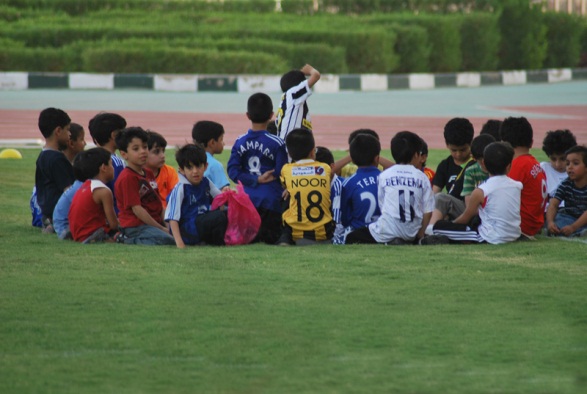 لكى يمكن فهم السلوك في الرياضة والنشاط الرياضي ينبغي أن نعرف المزيد من المعلومات عن طبيعة الجماعة الرياضية أو الفريق الرياضي حتى يمكن التعرف على الخصائص الأساسية المميزة للرياضة في بنائها التنظيمي . 
فالفرد الرياضي يتدرب ويتنافس في إطار نظام اجتماعي متسع على شكل تنظيم كالنادي أو الفريق الرياضي مثلاً ، وبالتالي فإن هذا البناء الاجتماعي له تأثير مباشر وغير مباشر على سلوك اللاعب وفاعلية أدائه .
 وفي ضوء ذلك فإن دراسة الفريق الرياضي تحتل أهمية واضحة في علم النفس الرياضي ، ومما لاشك فيه أن بحوث ودراسات علم الاجتماع وعلم النفس الإجتماعي قد أسهمت بقدر وافر في توجيه الباحثين في مجال علم النفس الرياضي لتطبيق نتائج هذه الدراسات وشجعتهم على تطوير وإضافة المزيد من الدراسات التخصصية التطبيقية المتعمقة والنابعة من المجال الرياضي لإثراء المعارف النفسية الاجتماعية في علم النفس الرياضي وبصفة خاصة فيما يرتبط بسيكولوجية الفريق الرياضي . 
وهناك العديد من التعاريف التي قدمها بعض الباحثين لتحديد معنى ومفهوم الجماعة Group ، والتي يمكن تطبيقها في مجال تعريف الفريق الرياضي من حيث إنه جماعة منظمة ودائمة .
ومن بين هذه التعاريف ، التعريف الذي قدمه محمد علاوي ( ۱۹۹۲ ) حيث يعرف الفريق الرياضي بأنه : « فردين ( لاعبين ) أو أكثر يسلكون طبقا لمعايير مشتركة ، ولكل فرد (لاعب) في الفريق دور يؤديه ، مع تفاعل هذه الأدوار بعضها مع بعض للسعى لتحقيق هدف مشترك »
فكأن هذا التعريف يشترط لإطلاق مصطلح فريق رياضي على مجموعة من اللاعبين ما يلي : 
 أن يكون هناك أكثر من فرد واحد ، وعلى ذلك فإن الزوجي في ألعاب تنس الطاولة أو التنس أو الريشة الطائرة يمكن أن نطلق عليهم فريق رياضي .
أن تكون هناك معايير مشتركة واضحة ومعروفة لجميع اللاعبين بحيث تحكم سلوك الفريق الرياضي وأفراده .
أن يكون هناك دور محدد ومعروف و مقبول من كل لاعب عليه أن يؤديه .
ألا يكون هناك تعارض ما بين أدوار كل لاعب في الفريق ، بل يجب أن يكون هناك انسجام وتفاعل بين أدوار الزملاء الآخرين .
أن يكون هناك هدف واضح أو أهداف محددة يسعى الفريق الرياضي ككل إلى تحقيقها
كما أشار كارون( Carron 1989م) :
 إلى أنه لكي يمكن تعريف الفريق الرياضي فإنه ينبغى توافر العوامل التالية ( مع مراعاة الاختلاف في درجتها بصورة تتوقف على طبيعة النشاط الرياضى الممارس ) :
 -  وجود هوية لجماعة الفريق الرياضي . 
- إحساس بالمشاركة في الأهداف .
 - نمط منظم للتفاعل بين أعضاء الفريق الرياضي .
 - الاعتماد المتبادل Interdependence سواء على المستوى الشخصي أو على مستوى الأداء الرياضي .
 - جاذبية العلاقات بين اللاعبين .
بنيان الفريق الرياضي :
 مفهوم بنيان الفريق الرياضي :
 في حالة تجميع اللاعبين ممّا لكي يصبحوا فريقا رياضيًا في نشاط رياضي معين فعندئذ يشار إلى هذه العملية بأنها محاولة تشكيل أو بنيان « فريق رياضي Sport team structure » وهذا التشكيل أو البنيان من الأهمية بمكان إذا كان لهؤلاء اللاعبين الرغبة في أن يصبحوا فريقا رياضيا متماسكا له فاعلية وإنتاجية جيدة .
 وقد أشار كل من ديفيد فرانسس Francis ، ودونالد يونج (Young 1992م) إلى أن الفريق الرياضي ليس عبارة عن مجموعة من اللاعبين يرتدون رداء موحدا ، بل إنه أبعد من ذلك ، فالفريق الرياضي هو مجموعة نشطة من الأفراد الذين التزموا بإنجاز أهداف معينة والذين يعملون معا بصورة متفاعلة ويستمتعون بذلك ويقدمون نتائج مرتفعة القيمة .
 كما أشار إلى أنه لكي يمكن بناء فريق رياضي على أسس علمية واضحة فإنه ينبغي أولا قيام أفراد الفريق الرياضي بالتعاون مع المدير الفني والمدير الإداري أو المسئول الرسمي المباشر عن الفريق الرياضي بتحديد الإجابات الواضحة عن التساؤلات التالية :
 - ماهي الأهداف الأساسية من تشكيل هذا الفريق الرياضي ؟
 - ما هي السياسات المحددة للفريق وكيفية تنظيمه ودور كل فرد من أفراده ؟
 - ما هي سلطات ومسئوليات المشرفين أو المديرين أو المدربين في الفريق وبقية المساعدين ورئيس الفريق وكذلك بقية أفراد الفريق ؟
 - لمن ينتمى الفريق ؟ ومن هم جمهور المشجعين له ؟
 - كيف يمكن مواجهة المشكلات التي قد تعترض مسيرة الفريق ، وما هي أهم طرق الاتصال بين أفراد الفريق وبينهم وبين المسئولين عن الفريق ؟
 - ما هي أهم الوسائل التي ينبغي استخدامها للوصول لأفضل أداء للفريق ؟ 
 - ما هو العائد على الأفراد من وجودهم في الفريق الرياضي ؟
 - ما هي السياسات واللوائح التي تحكم الثواب والعقاب في الفريق الرياضي ؟
 - فإذا تمت الإجابة على الأسئلة السابقة وغيرها من الأسئلة الأخرى بكل وضوح وتفهم كل لاعب في الفريق الرياضي لهذه الإجابات فعندئذ يمكن أن يكون ذلك أساسا قويًا للبدء في بناء أو تشكيل فريق رياضي متماسك وفاعل .
مراحل بنيان الفريق الرياضي :
 أشار العديد من الباحثين في علم النفس الرياضي كارون Carron (1989م) ، انشل ) Anshel 1994م) ، واينبرج Weinberg ، جولد Gould (1995م) إلى أن عملية تشكيل أو بنيان الفريق الرياضي يمكن أن تمر في أربعة مراحل متدرجة: 
مرحلة بداية التشكيل أو التكوين Forming 
مرحلة المقاومة أو الاعتراض Storming 
مرحلة تحديد المعايير Norming 
مرحلة الأداء أو الإنجاز Performing
مرحلة بداية التشكيل أو التكوين :
 وفي هذه المرحلة يبدأ تحديد الخطوط العريضة لسلوك العلاقات بين اللاعبين وعلاقات الاعتماد بين اللاعبين بعضهم ببعض وبينهم وبين أفراد الجهاز الإداري والفني للفريق وغيرهم من المسئولين المباشرين عن الفريق ، وكذلك البدء في محاولة تحديد معايير موحدة للفريق . 
وتتأسس هذه المرحلة على محاولة إيجاد التآلف بين أفراد الفريق بعضهم بالبعض الآخر ، وفي هذه المرحلة يقوم كل فرد في الفريق بعقد مقارنة اجتماعية بينه وبين الآخرين في الفريق للتعرف على جوانب قوتهم وضعفهم ومحاسنهم وعيوبهم ومستوى مهاراتهم وقدراتهم . 
كما يقوم كل فرد من أفراد الفريق في بداية تشكيل الفريق بسؤال نفسه : هل يمكننى حقيقة أن أنتمي لهذا الفريق ؟ وما هو دوري في الفريق ؟ وكيف لي أن أتعاون مع الآخرين . وقد ينتج عن عدم قدرة الفرد في الإجابة على مثل هذه التساؤلات السابقة شعور بالعزلة عن الفريق . 
ومن بين التوجيهات التي يمكن تقديمها في هذا المجال للمسئولين عن الفريق الرياضي ضرورة استخدام مختلف الطرق والوسائل لمحاولة إيجاد التآلف بين أفراد الفريق في بداية عملية تشكيل بنيان الفريق عن طريق تنظيم بعض الجوانب الاجتماعية التي تساعد على تفهم الأفراد بعضهم البعض الآخر كالحفلات والرحلات والاجتماعات والمناقشات وغير ذلك من الأنشطة الاجتماعية وكذلك اشتراكهم في بعض الأنشطة التي تتسم بالمرح والسرور مثل أنشطة السباحة اللاعبي الفرق الرياضية الجماعية أو المشاركة في بعض الأنشطة الجذابة اللاعبين مثل مشاركة لاعبي الكرة الطائرة في تقسيمات لكرة القدم أو العكس أي مشاركة لاعبي كرة القدم في تقسيمات للكرة الطائرة ، وهو الأمر الذي قد يزيد الألفة بين اللاعبين
مرحلة المقاومة أو الاعتراض : 
قد تحدث بعد بداية مرحلة بداية التشكيل أو التكوين مرحلة تحدث فيها محاولات للمقاومة أو الاعتراض وعدم الموافقة فيما يختص بجوانب العلاقات بين اللاعبين واعتماد بعضهم على البعض الآخر أو مقاومة بعض التوجيهات الإدارية أو الفنية من المسئولين عن الفريق الرياضي أو مقاومة عملية محاولة تحكم البعض في سلوك اللاعبين . 
وقد أشار « فرانسيس » و « يونج » ( ۱۹۹۲ ) إلى أنه يمكن أن نطلق على هذه المرحلة مصطلح مرحلة « الشجار التلاحمي Infighting والتي قد يظهر فيها الصراع بين الأفراد وقد يتخذ شكل الصراع المدني بين اللاعبين . 
ومن أمثلة ذلك حدوث احتكاكات بدنية بين اللاعبين وحدوث المزيد من العدوانية بينهم وخاصة بالنسبة للفرق الجماعية التي يتميز نشاطها بالاحتكاك البدني ككرة القدم مثلا لمحاولة كل لاعب إثبات جدراته أو السعي لكي يكون لاعبا أساسيًا وليس احتياطيا أو السعى لجذب انتباه المدرب وإظهار أنه لاعب يتميز باللعب الرجولي وبذل أقصى الجهد وقد يحدث ذلك بصورة واضحة في أثناء عمليات التدريب الرياضي .
 وهذه الظاهرة - الشجار التلاحمى يمكن للمربي الرياضى الإقلاع منها عندما يقوم بالانتهاء من تقييم نقاط القوة والضعف في كل لاعب وأن يحدد لكل منهم مستواه الموضوعي وتصنيفه في الفريق ومكانته بالنسبة للاعبين الآخرين ، وكذلك إظهار رفضه لمثل هذه الممارسات ومعاقبة من يرتكبها عامدًا متعمدًا .
مرحلة تحديد المعايير :
 وهي المرحلة التي يمكن فيها التغلب على مقاومات أعضاء الفريق أو الصراعات بينهم لمحاولة إيجاد التماسك والتضامن والتفاعل بين أفراد الفريق الرياضي ، ويتم في هذه المرحلة تحديد دور كل فرد وتوزيع هذه الأدوار وتقبلها وكذلك تحديد معايير السلوك للأفراد وللفريق كمجموعة . 
وتعتبر هذه المرحلة كمرحلة تنظيم للفريق والتي فيها يتحد الفريق معا ويسعى للتغلب على المقاومات المختلفة بين أفراده و التي يتضح فيها التعاون بينهم بصورة ملموسة ، كما يظهر على أفراد الفريق الرغبة المعلنة في العمل معا لإنجاز النجاح واكتساب الرضا .
 ومرحلة تحديد المعايير هي نتاج احترام الجماعة للإسهامات الفردية لكل لاعب في الفريق بدلا من الصراع التنافسي بين الأفراد وبالتالي حدوث التعاون ومحاولة كل لاعب تحقيق أهداف الفريق بدلا من محاولته تحقيق أهدافه الشخصية .